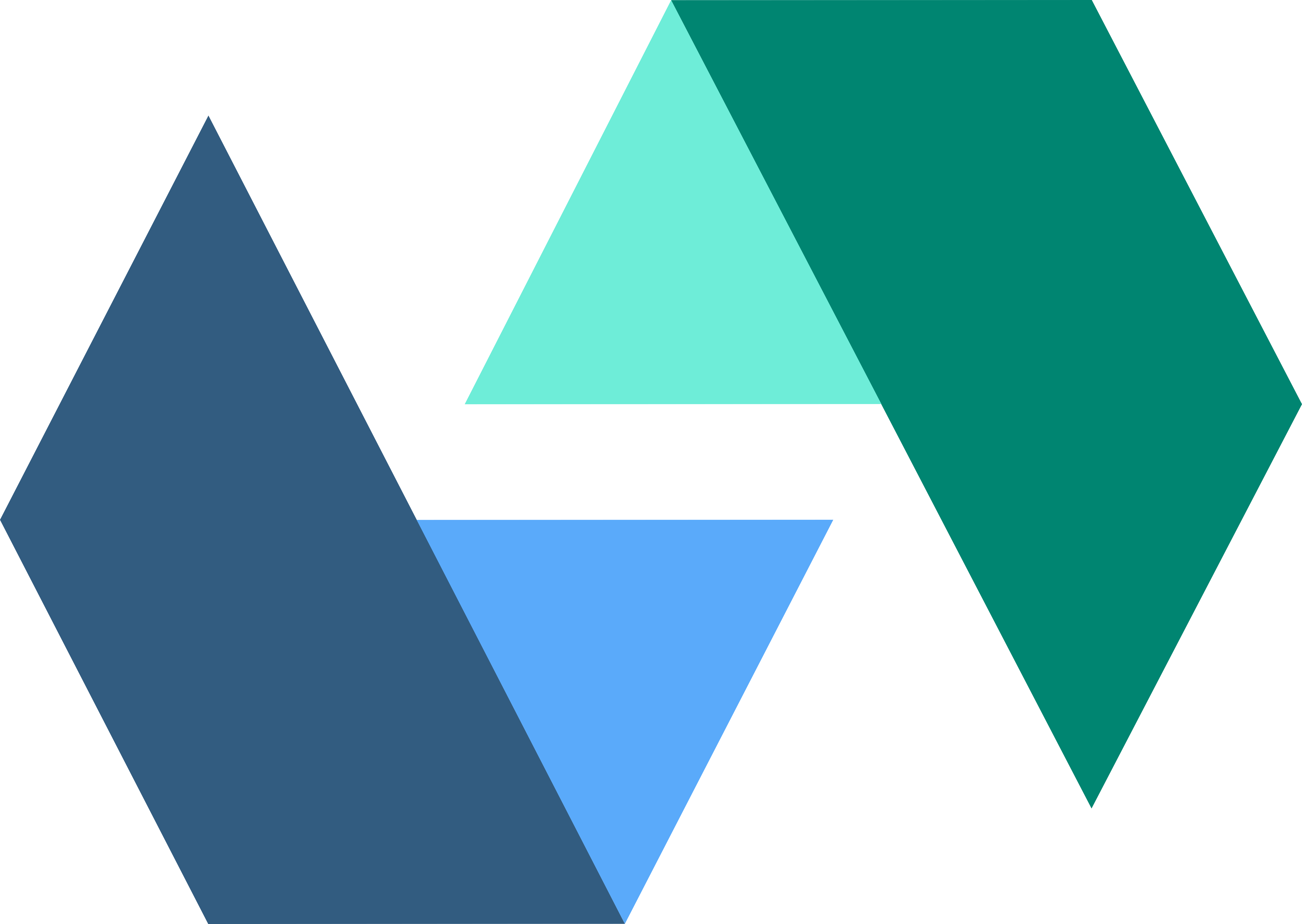 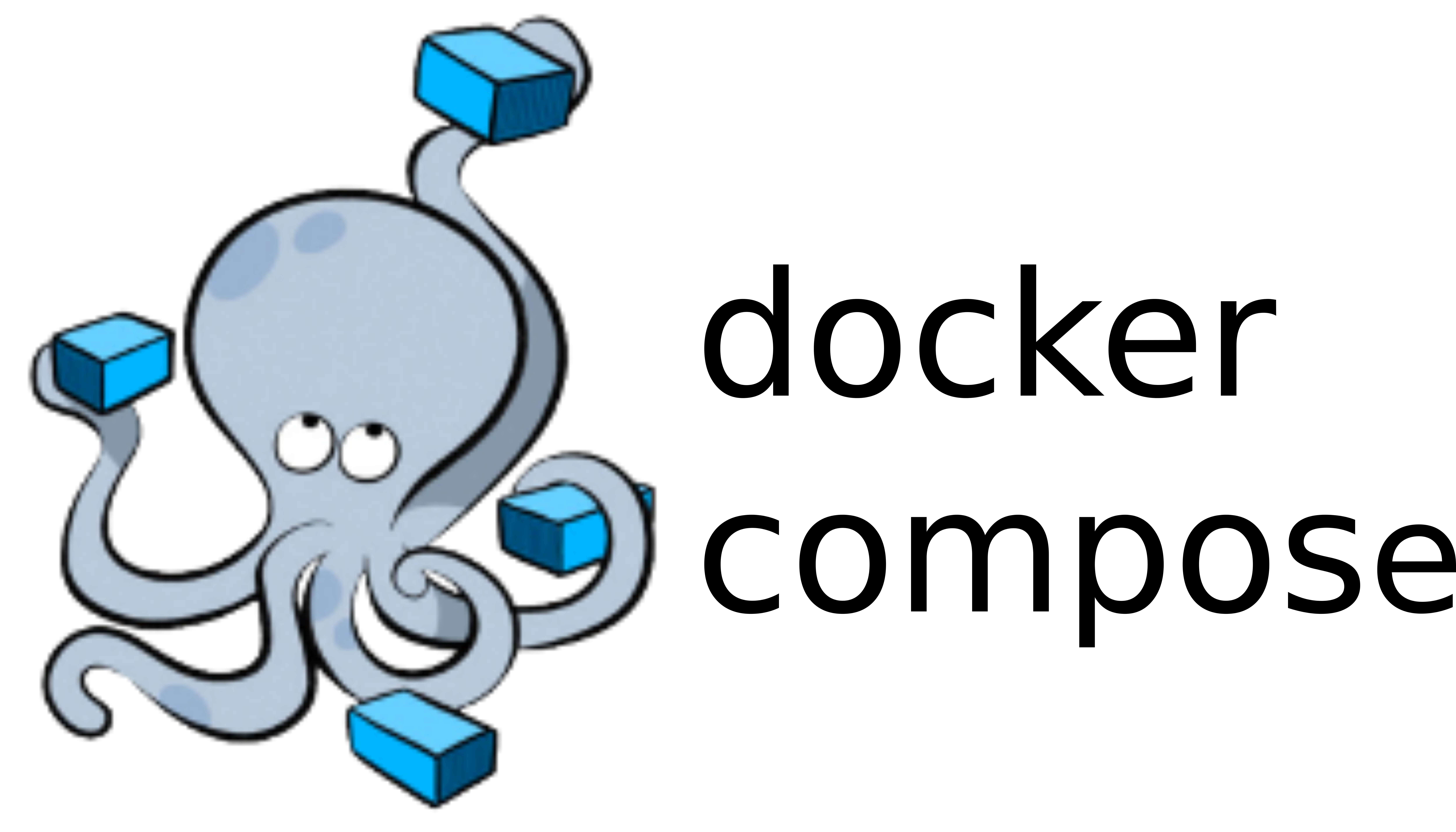 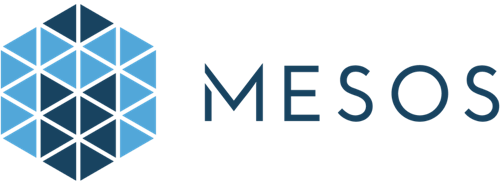 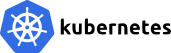 1